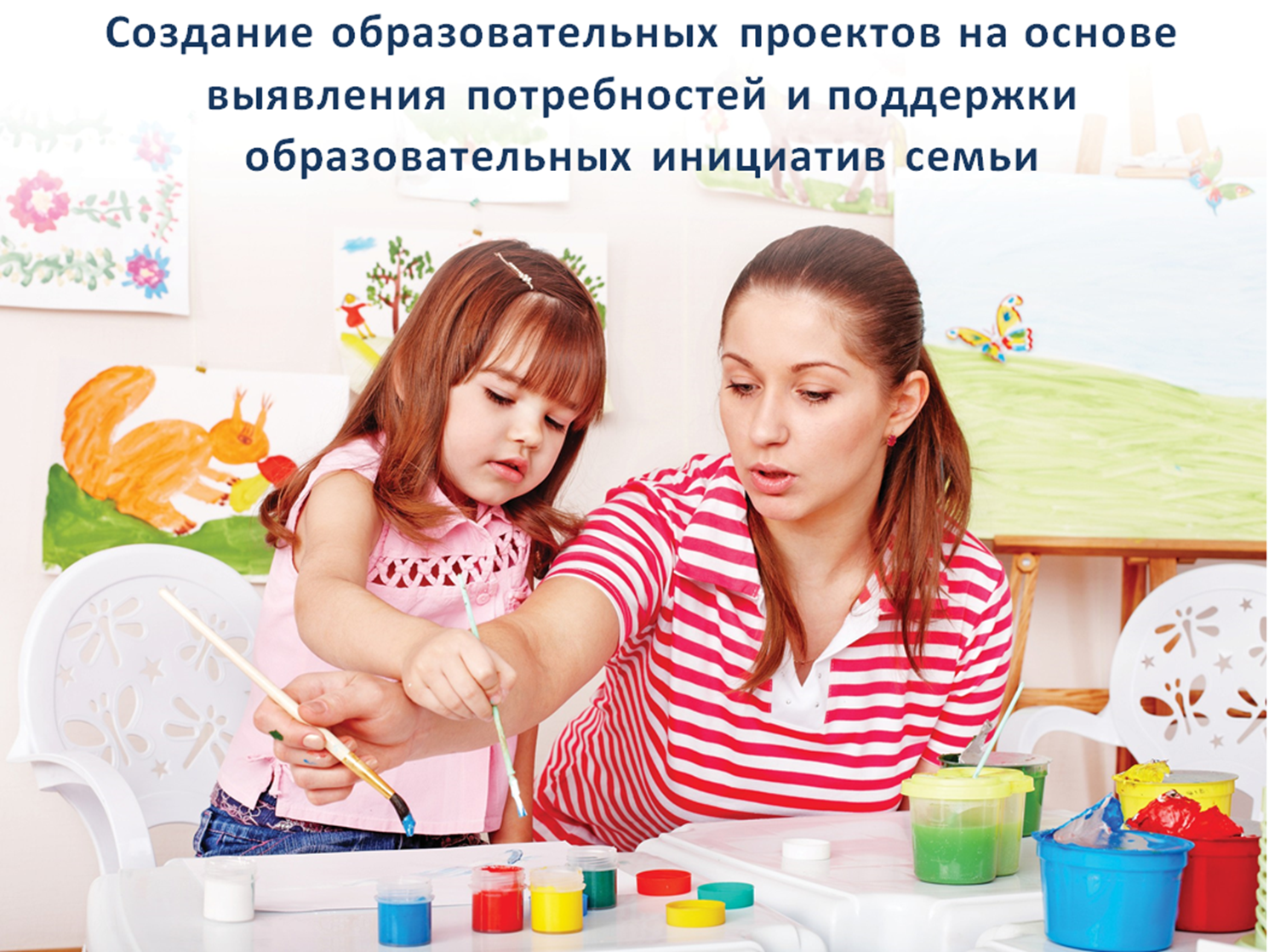 Опыт работы 
воспитателя  СП 1105  Быковой Натальи Александровны
Проектная деятельность – предполагает различные формы активности детей, логично связанные с разными этапами реализации замысла
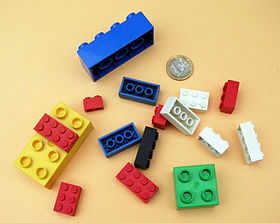 ЦЕЛЬ ПРОЕКТНОЙ ДЕЯТЕЛЬНОСТИ
поиск новых форм взаимодействия детского сада и семьи для гармоничного разностороннего развития ребенка, раскрытия его способностей и его самореализации


создание в детском саду атмосферы творческого общения, взаимопонимания и поддержки


обеспечение чувства психологической защищенности и эмоционального благополучия посредством совместной проектной деятельности;
Формы участия родителей в проектной  деятельности:
Мотивационная поддержка – показать собственную  заинтересованность к теме реализуемого проекта

Информационная поддержка – родители выступают  источником информации для ребенка, помощником в поиске  нужной информации (поиск художественной литературы)

Организационная поддержка – сопровождение детей в музей,  библиотеку и т.д.

Техническая поддержка – фото- и видео- съемка, подготовка  художественных работ.
Совместно с родителями и детьми были реализованы проекты
«Мы пишем книгу» цель: создание атмосферы творческого общения
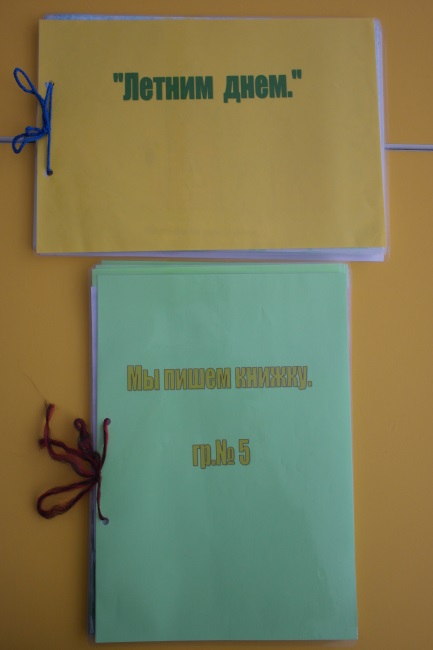 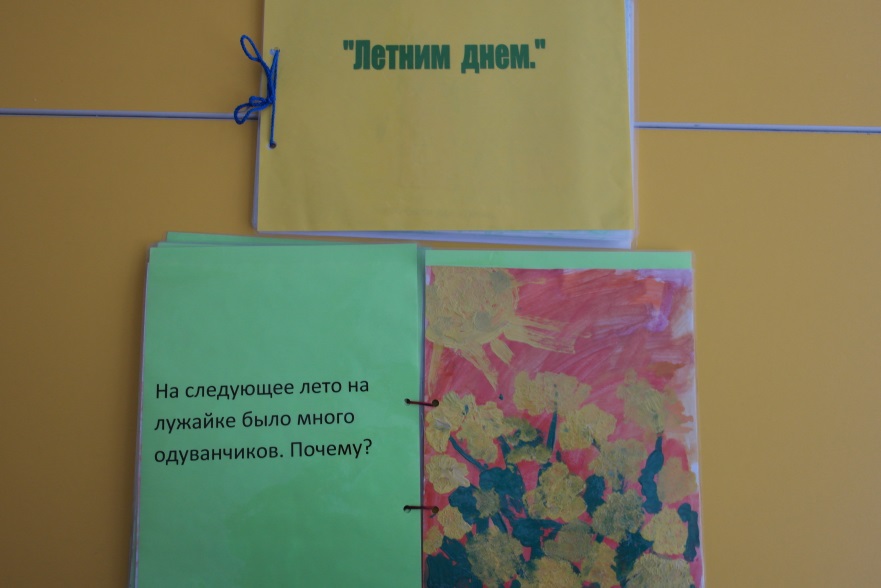 иллюстрации для книги
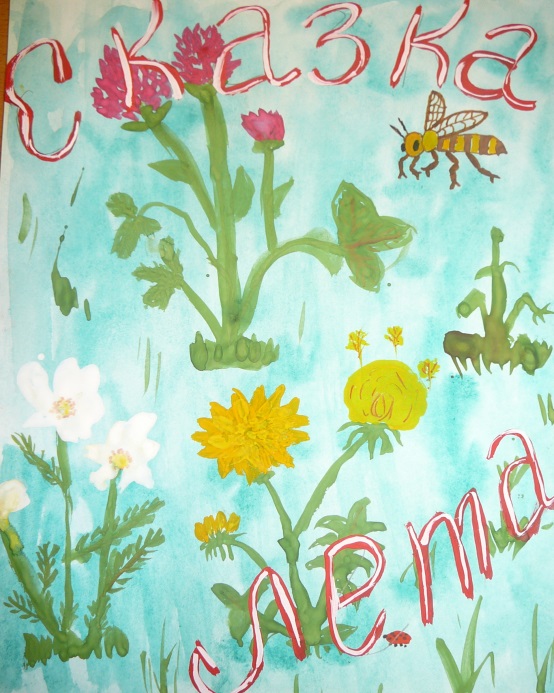 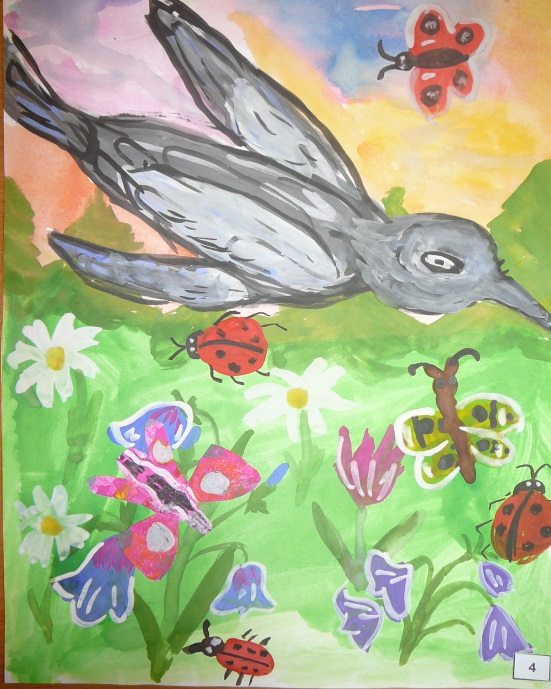 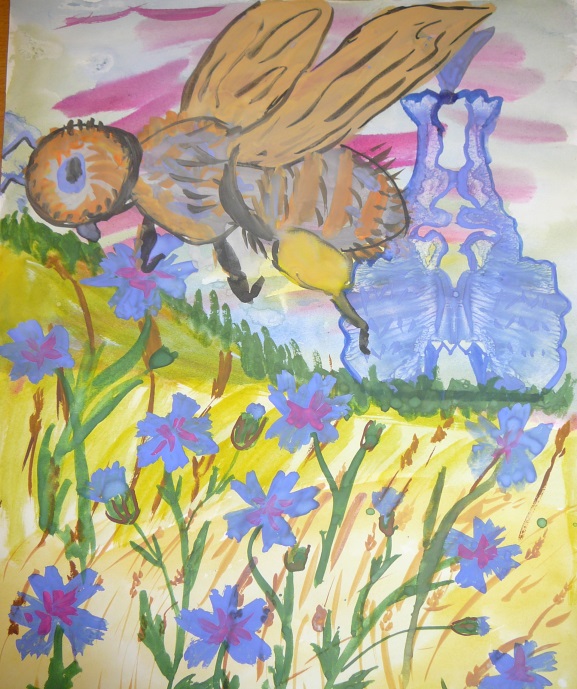 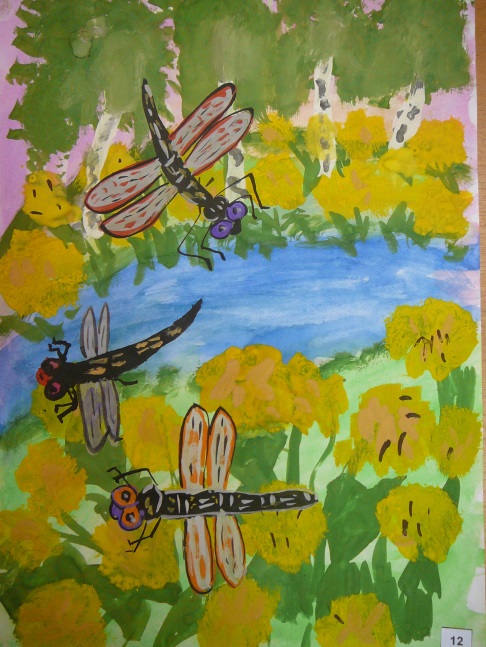 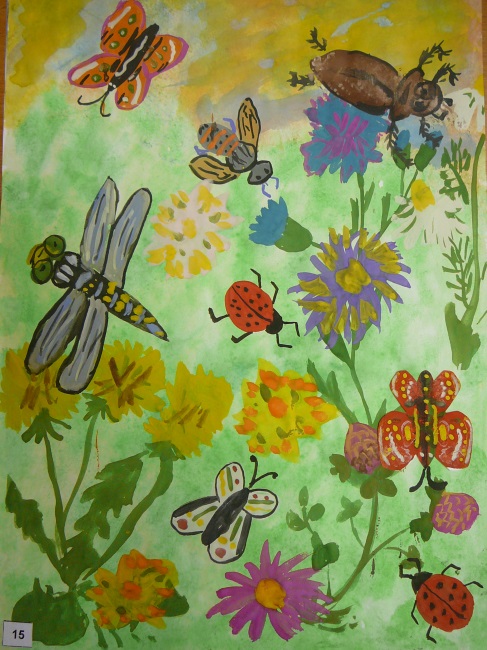 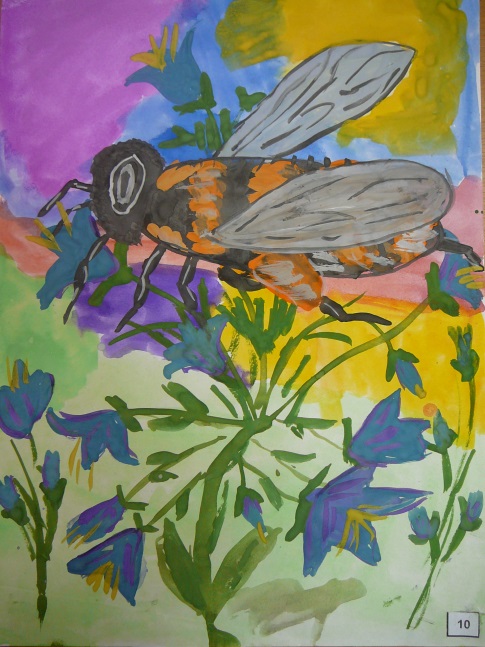 «Башни Московского Кремля» цель: закрепить знания детей о истории Кремля и назначении каждой башни при строительстве крепости
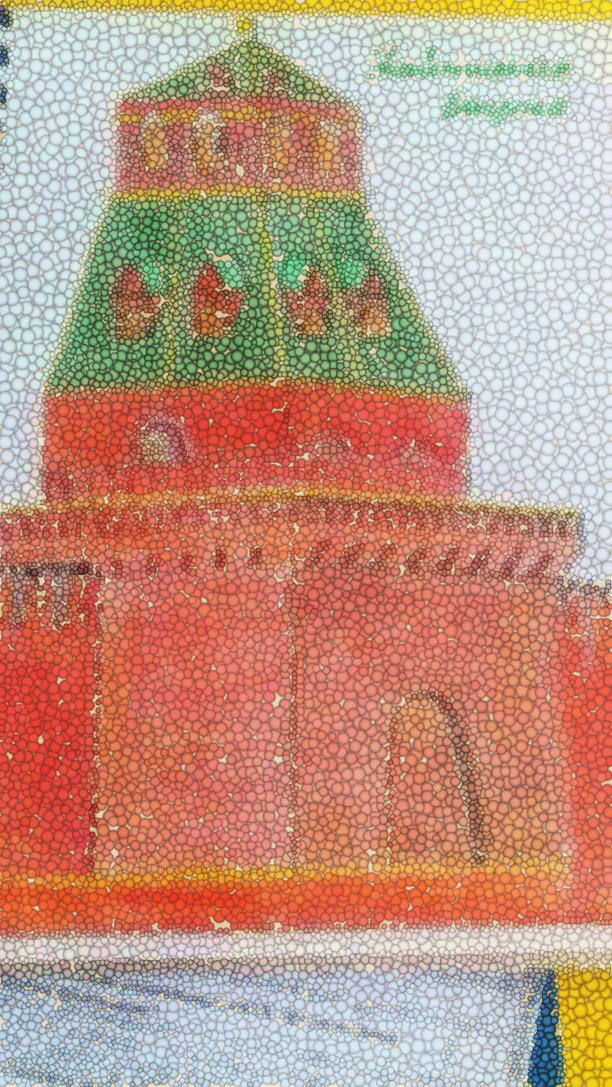 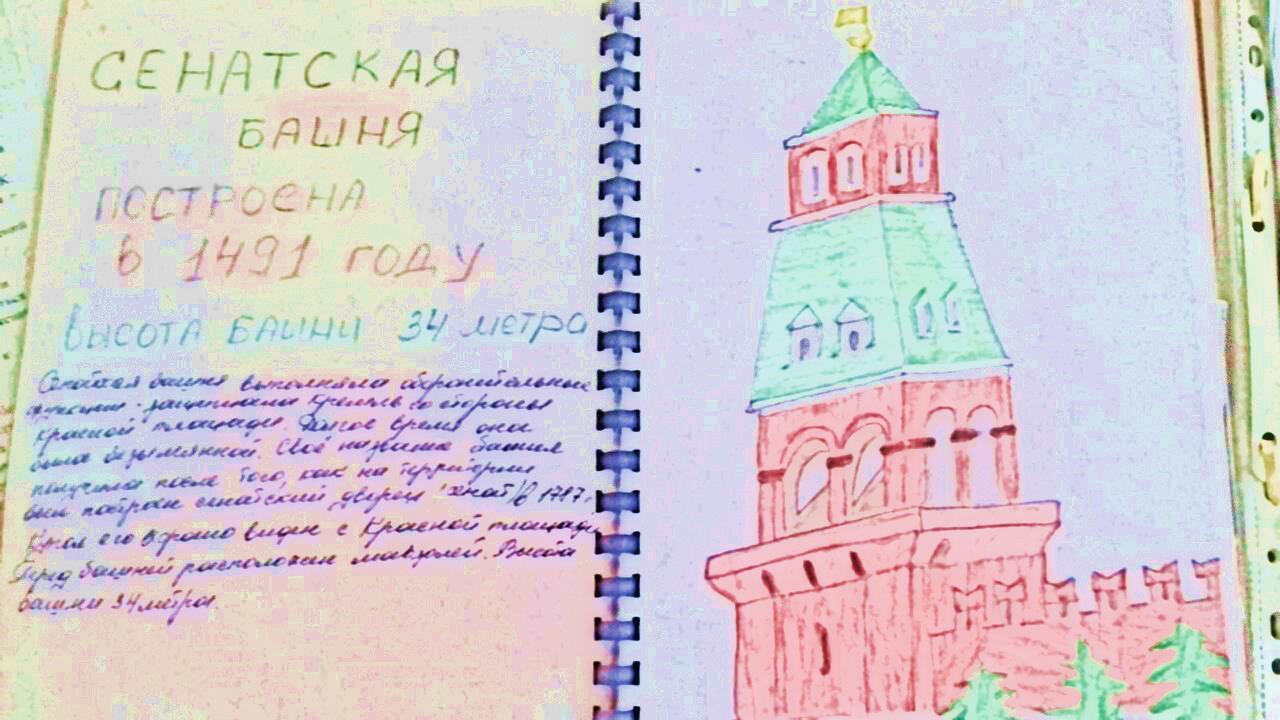 «Памятники защитникам отечества» цель: Обращение к исторической памяти и культурному наследию своего народадля воспитания патриотизма и любви к Отечеству у подрастающего поколения
«Бородинская панорама»
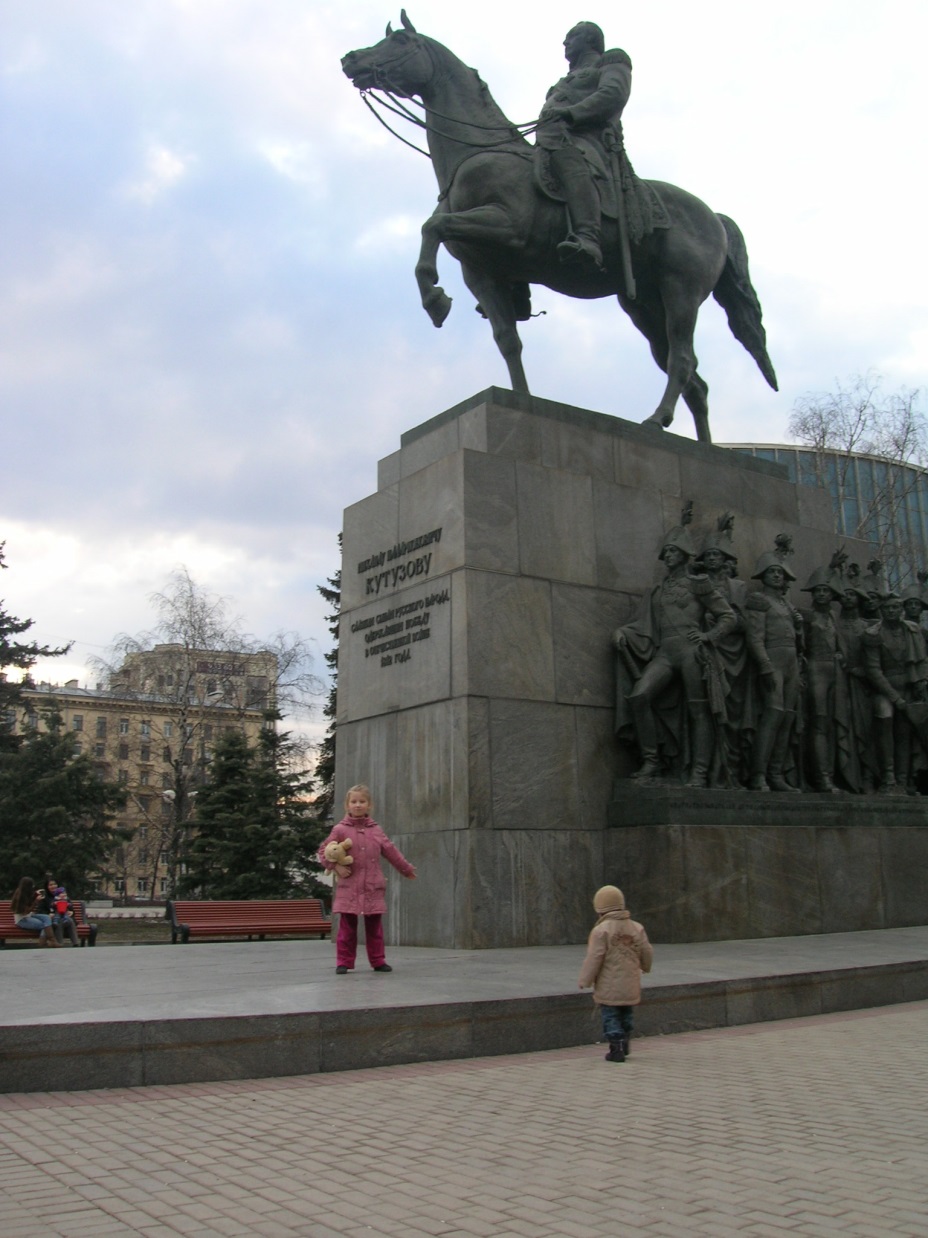 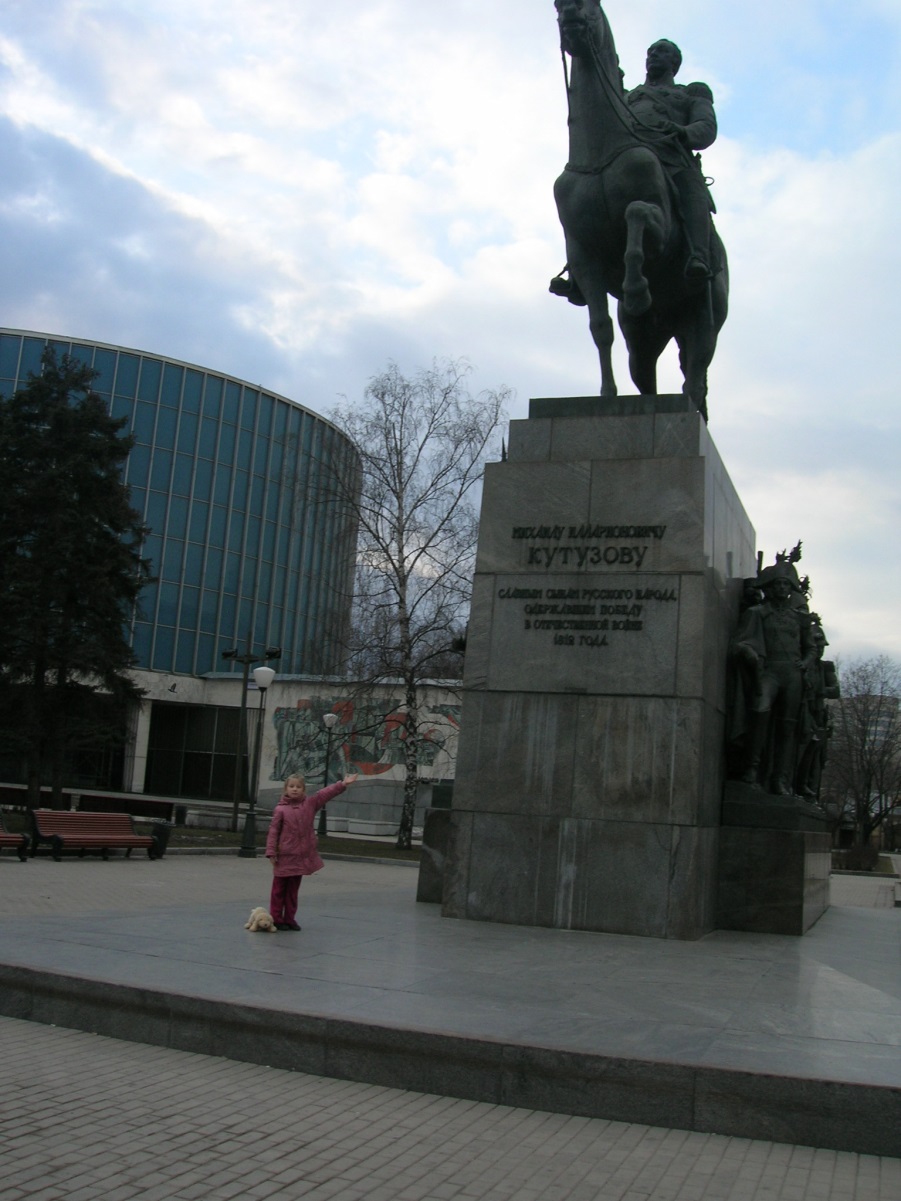 «Памятник Минину и Пожарскому»
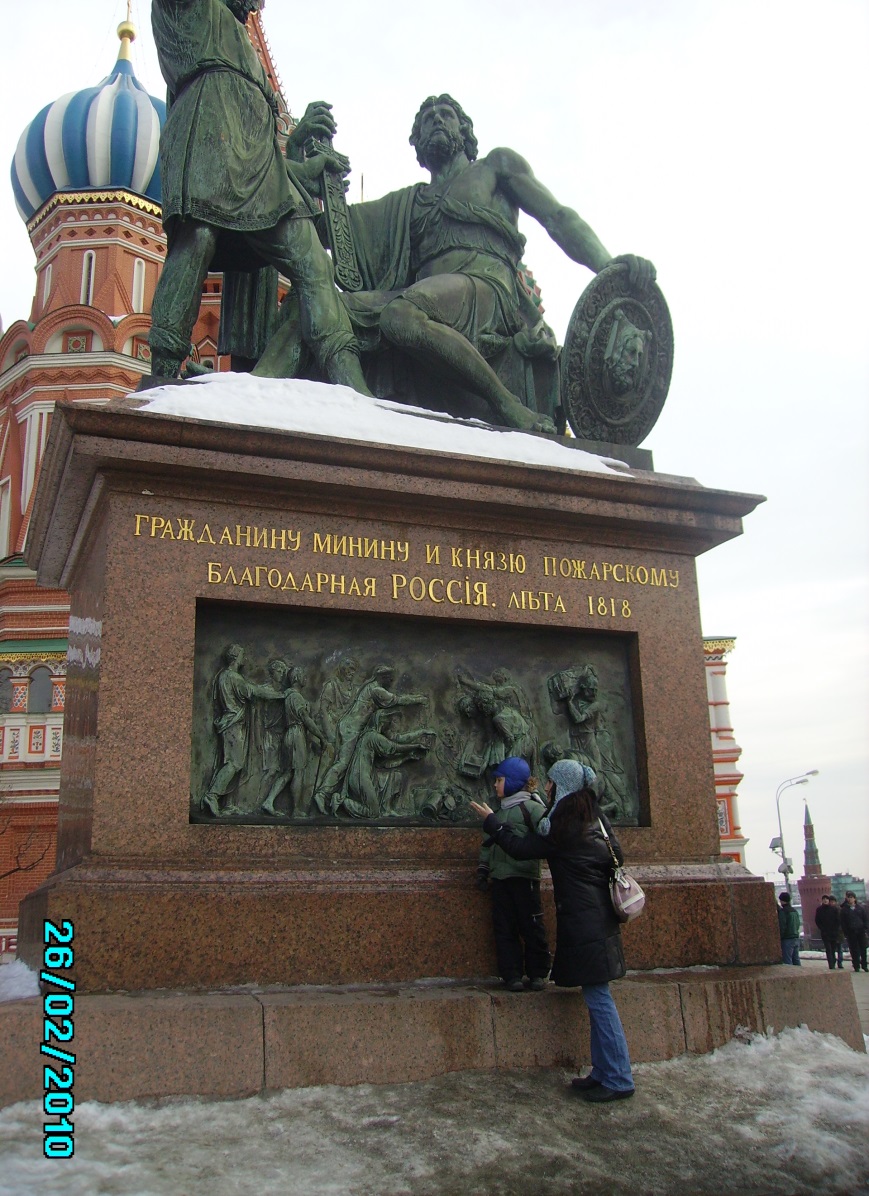 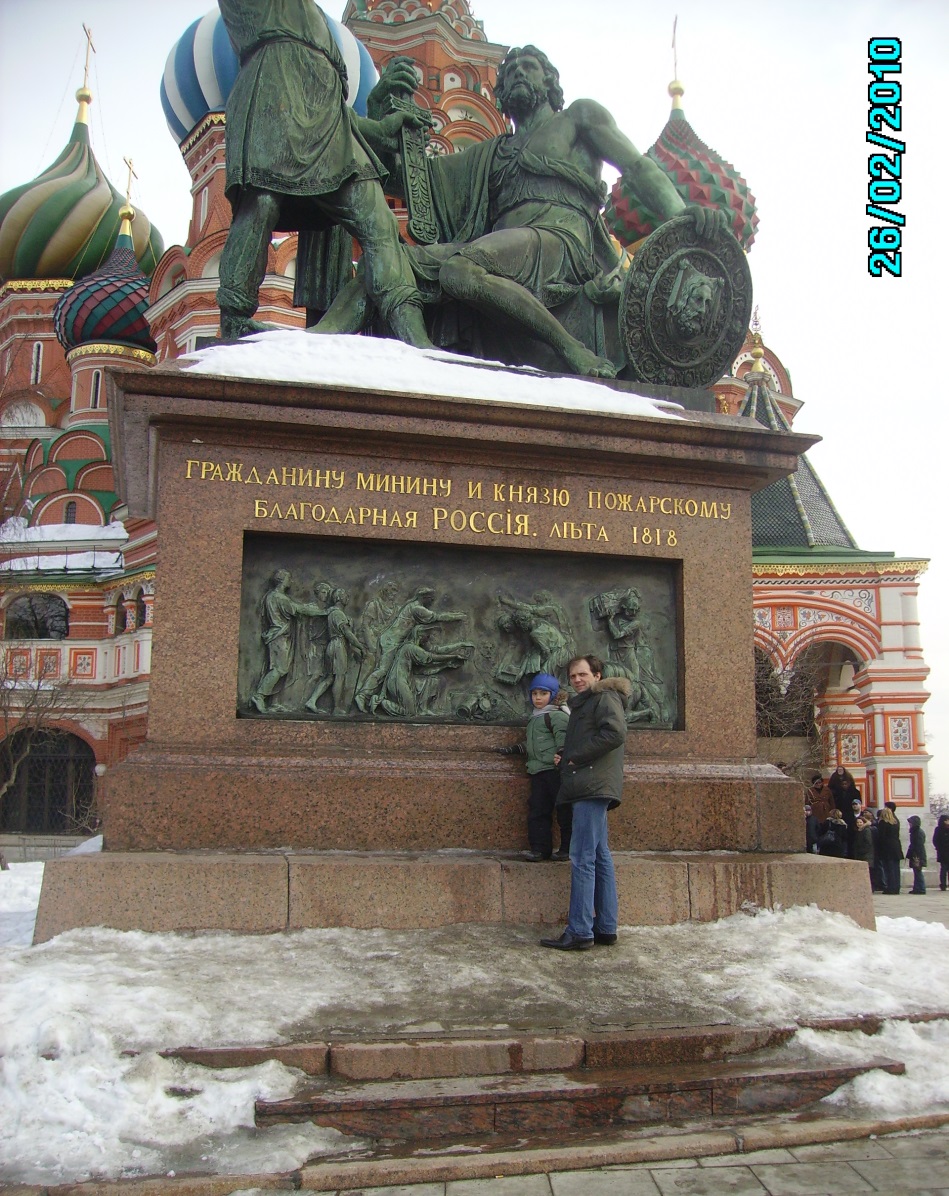 «Памятник маршалу Жукову»
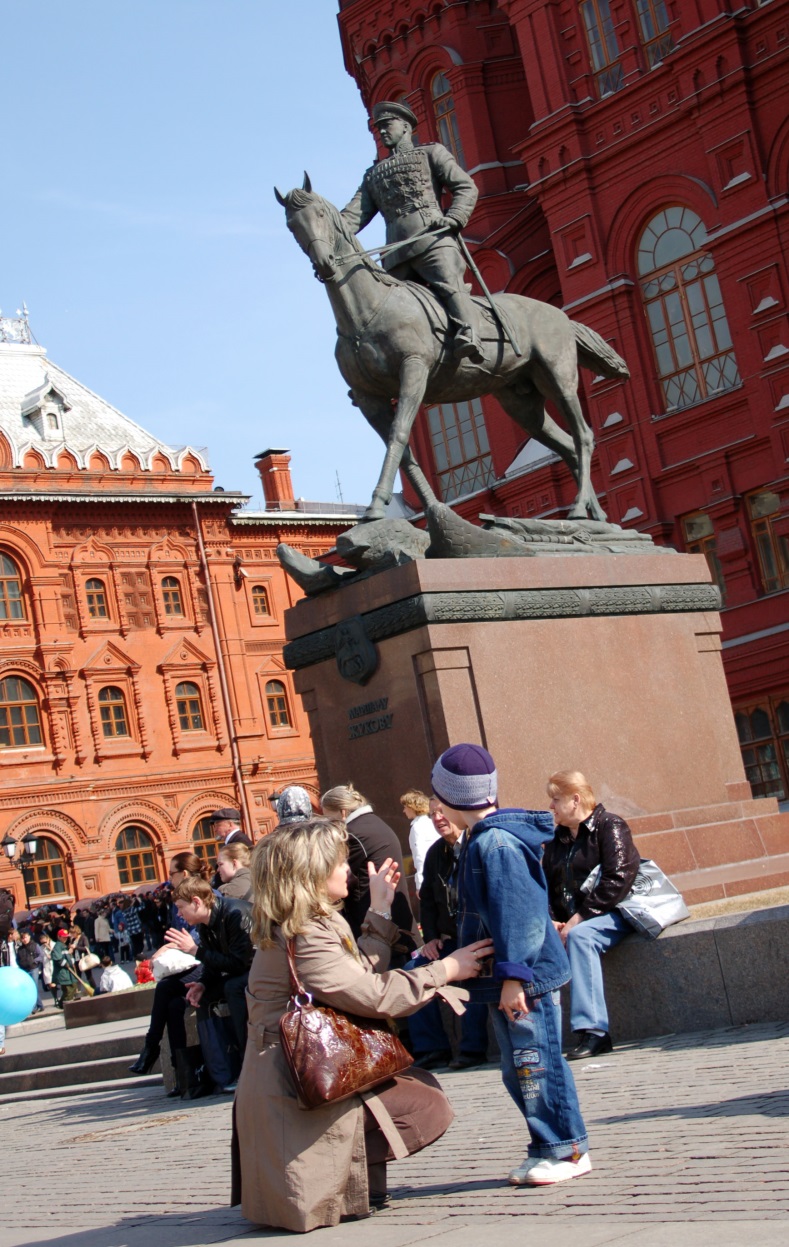 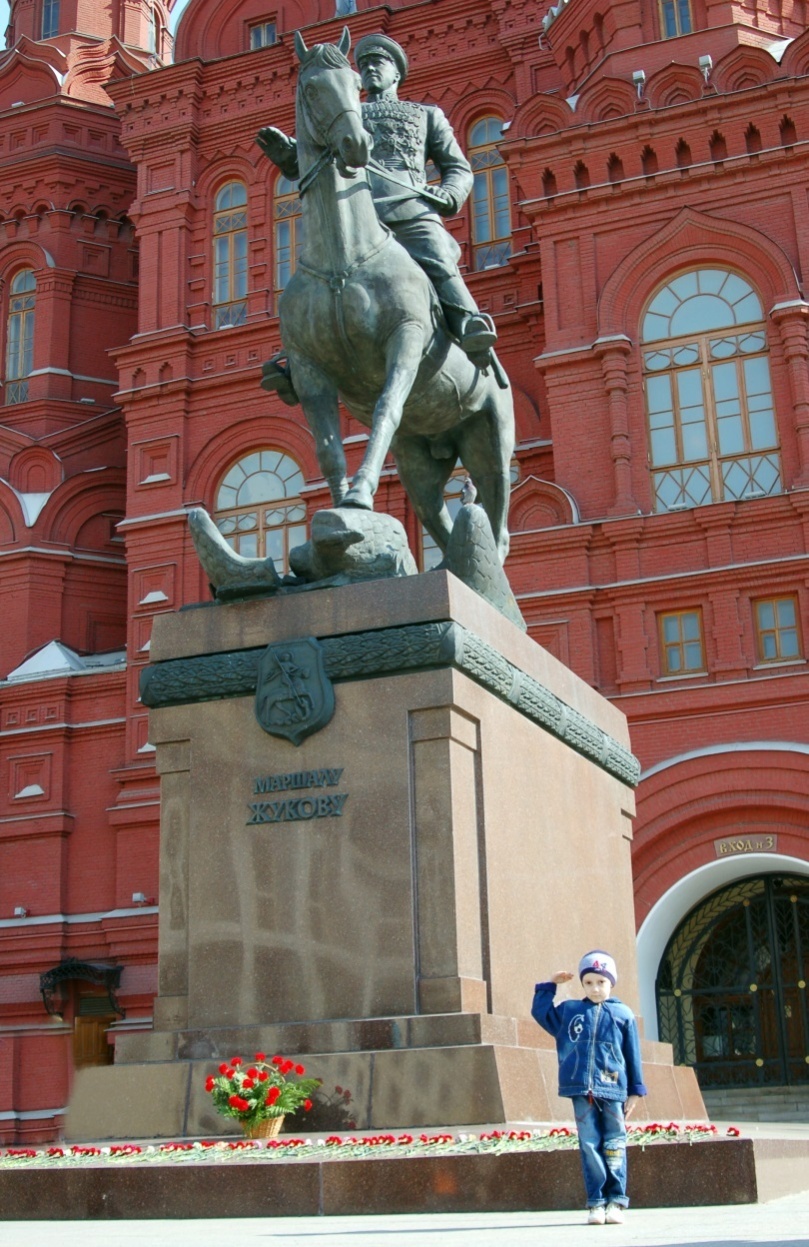 «Памятник М.И. Кутузову»
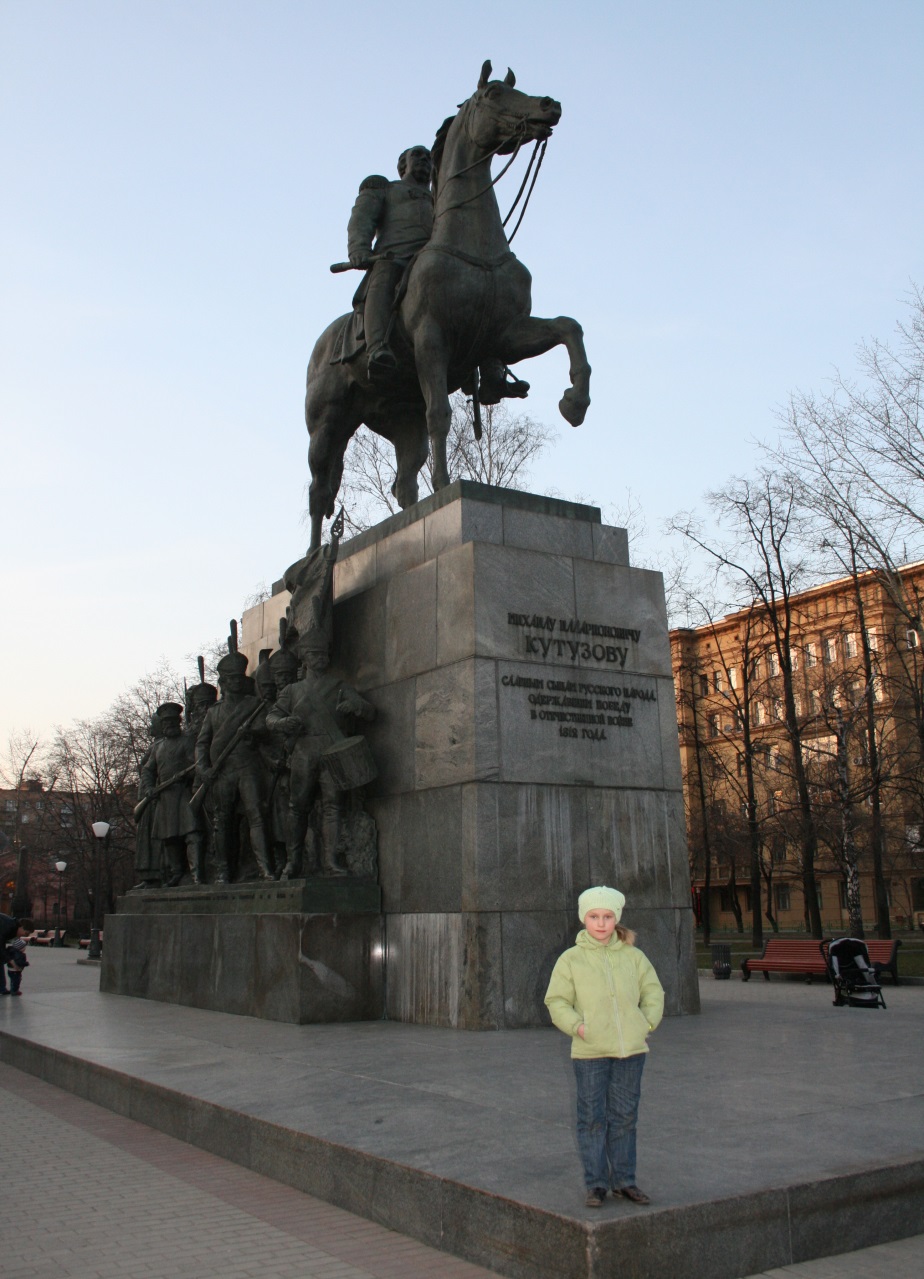 «Поклонная гора»
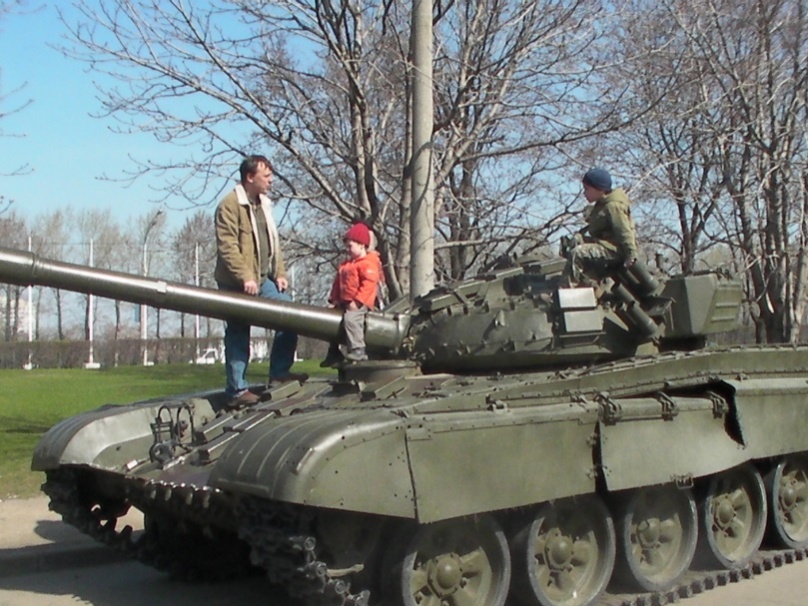 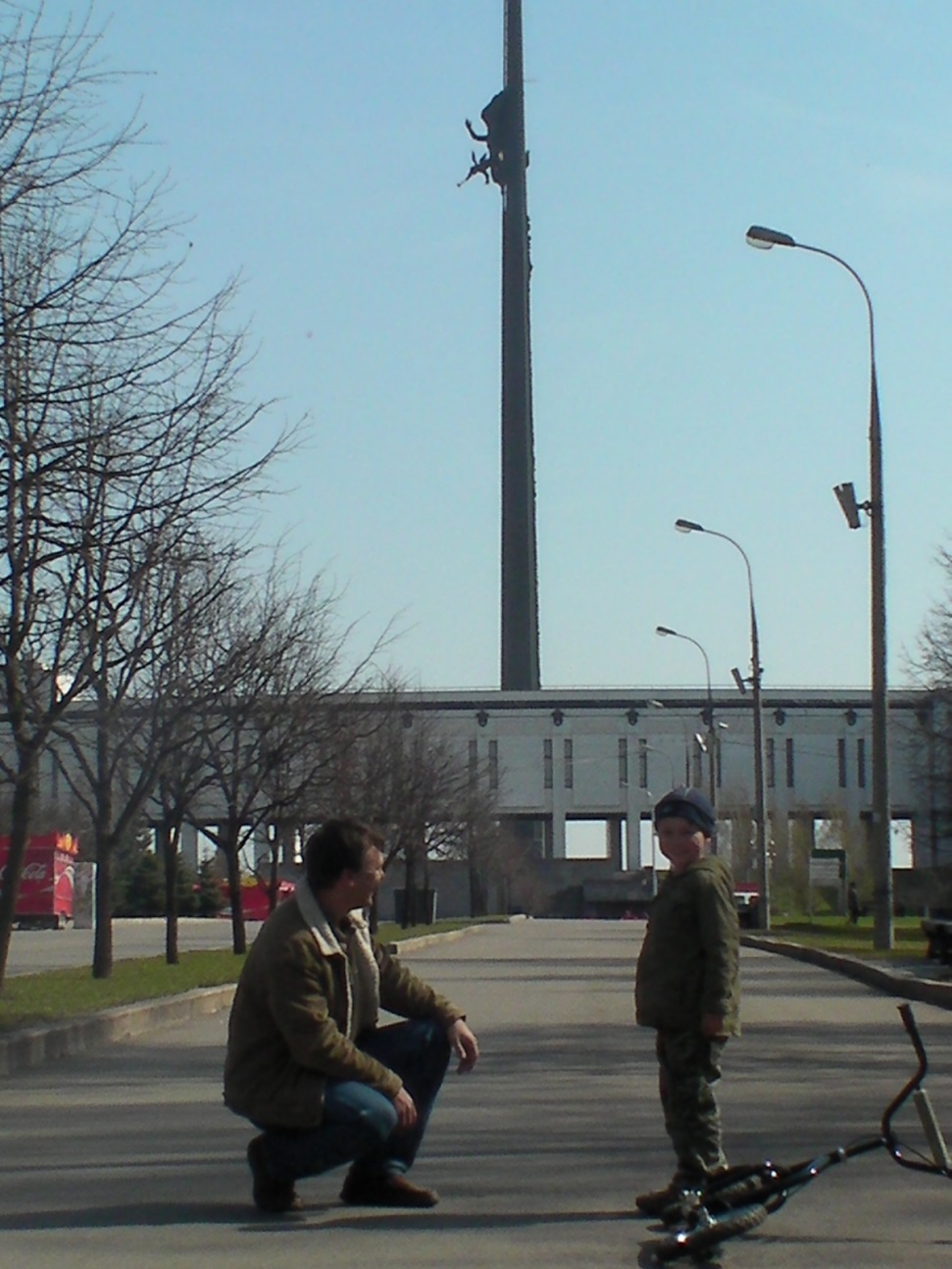 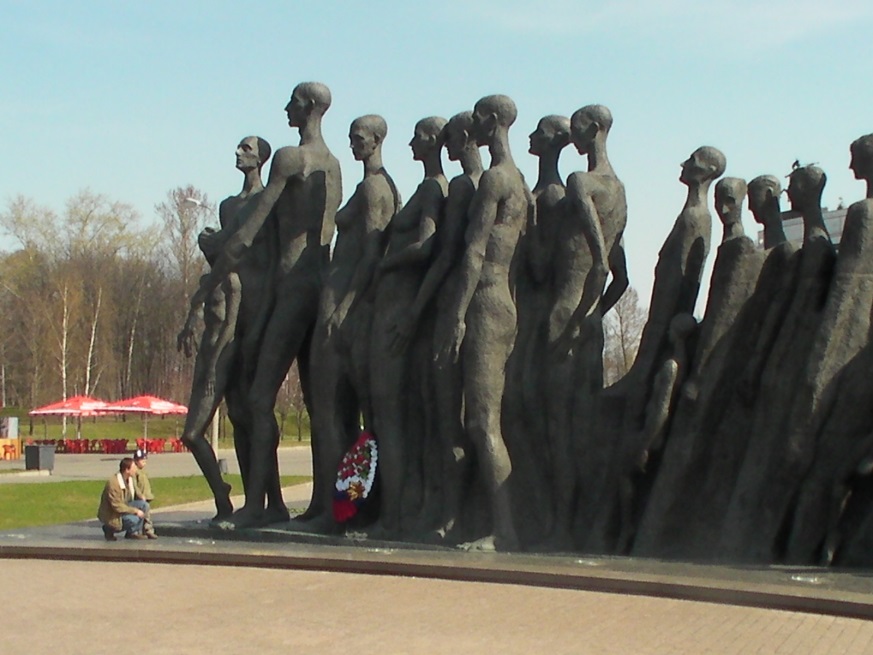 «Казанский собор в Москве»
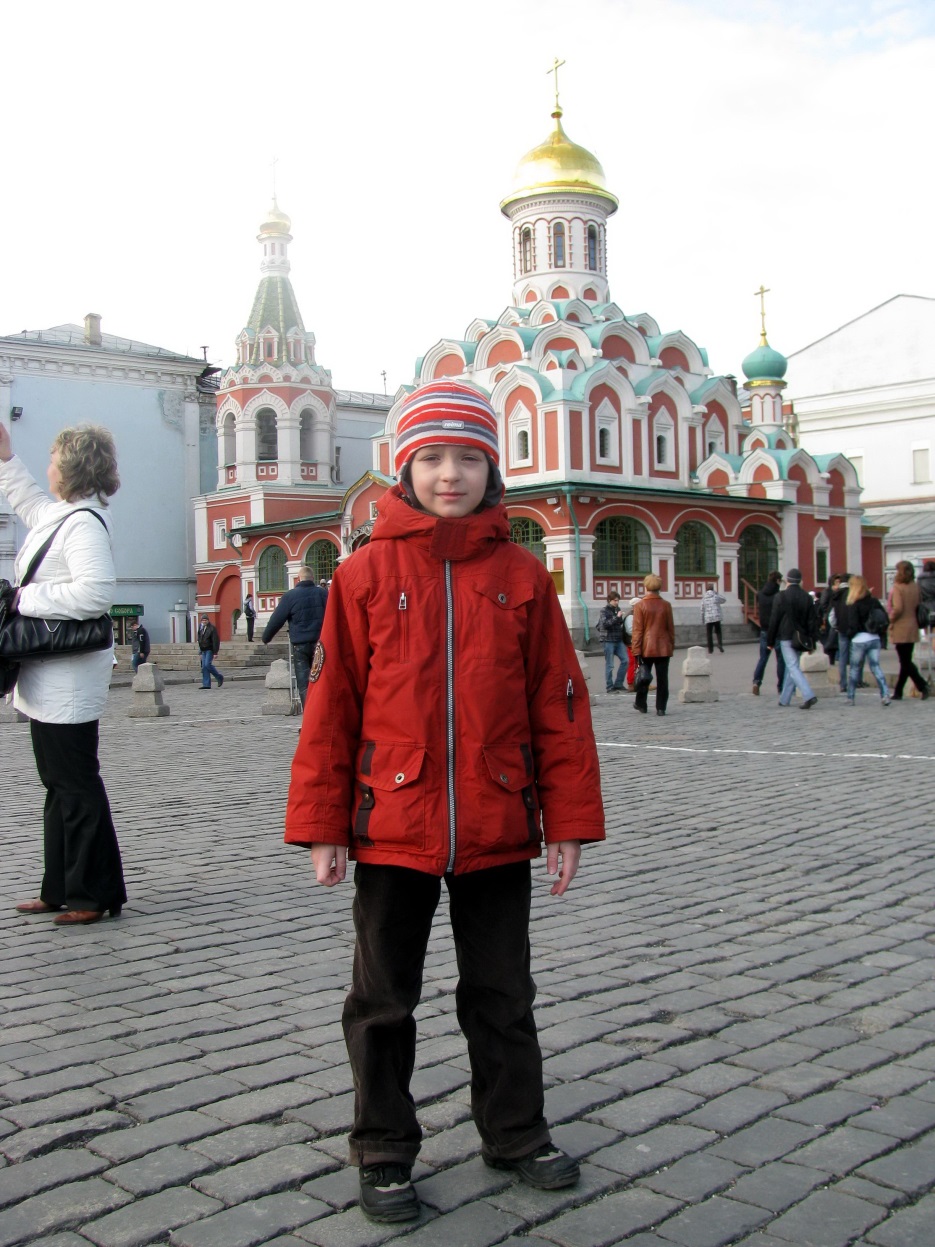 «Собор Василия Блаженного»
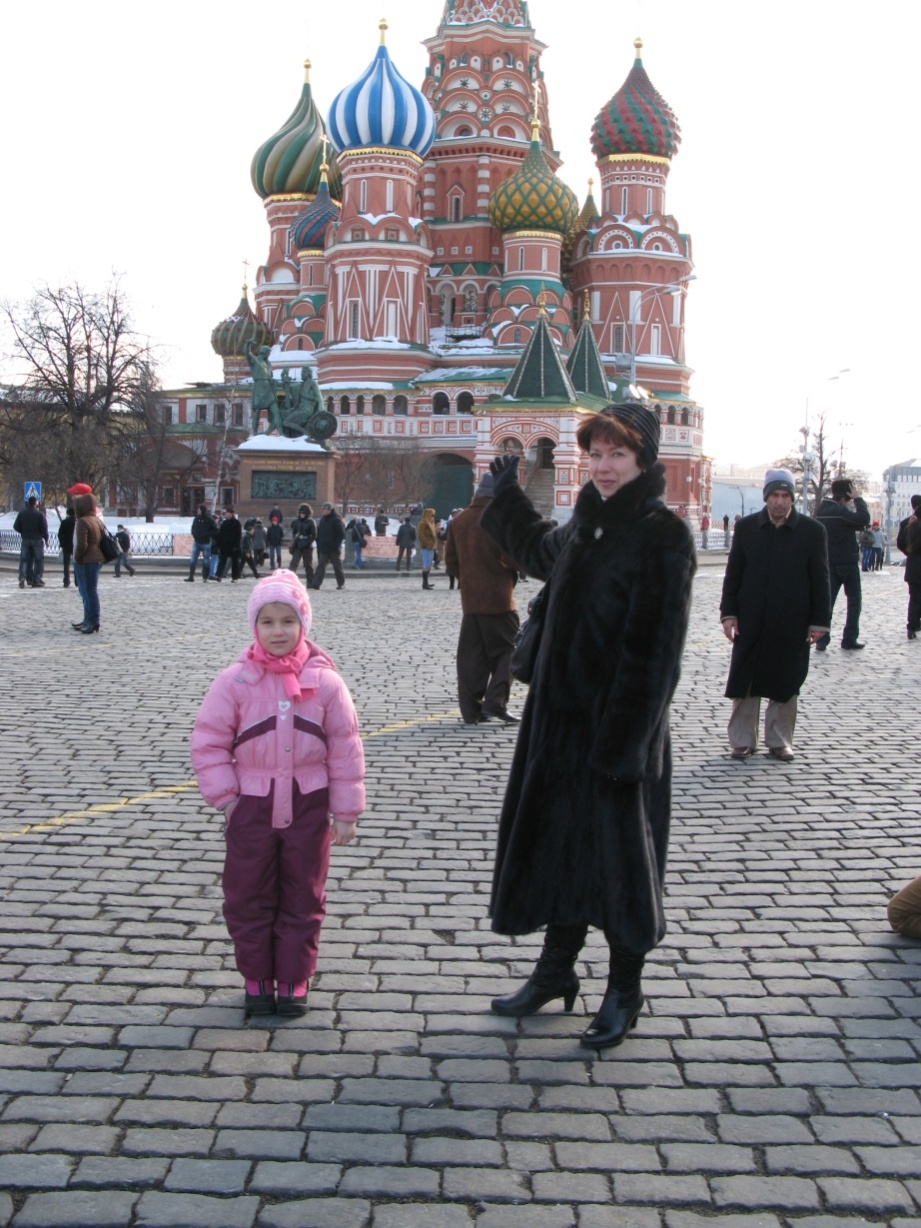 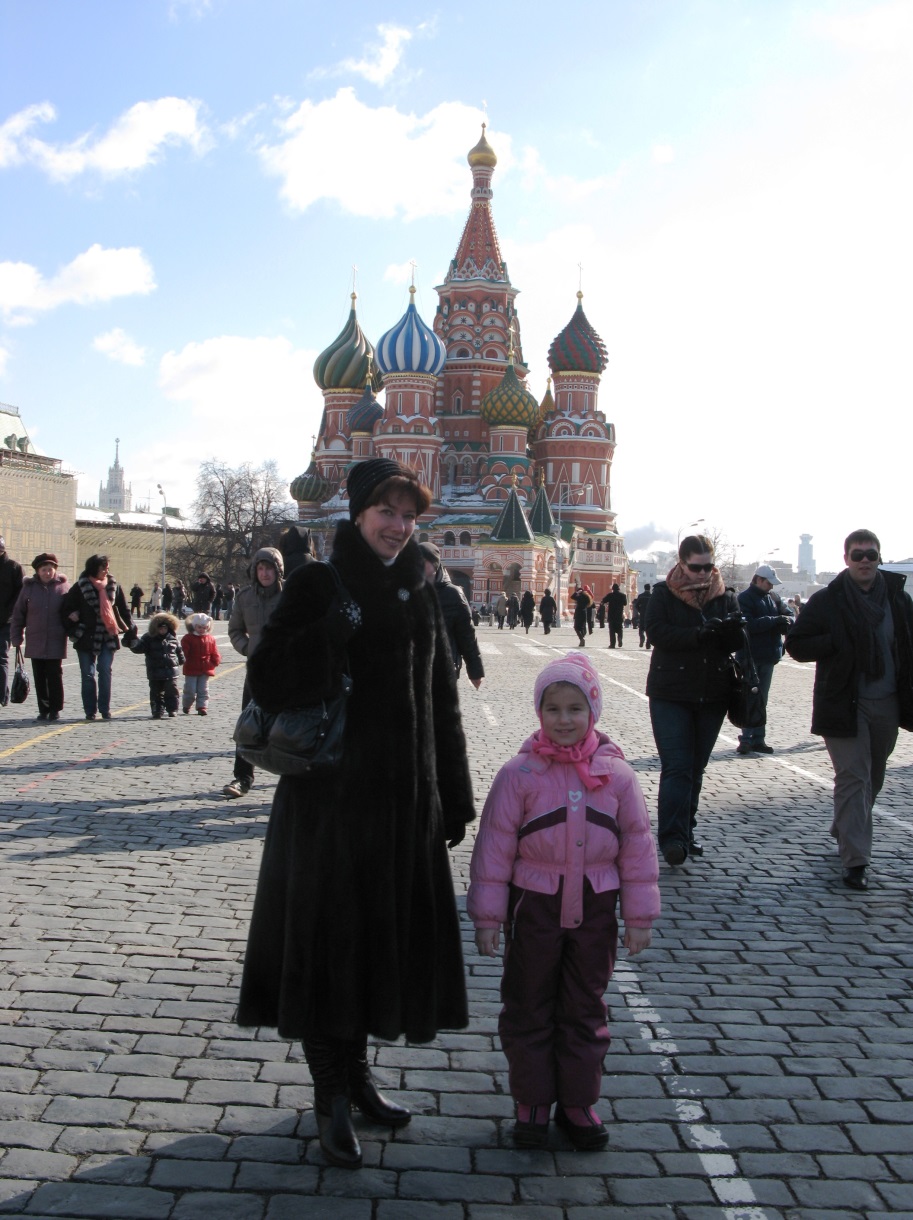 Народный парк в пойме реки «Чермянка» в рамках городского фестиваля «Я покажу тебе Москву»цель: воспитание патриотических чувств и любви к родному городу
Народный парк в пойме реки «Чермянка»
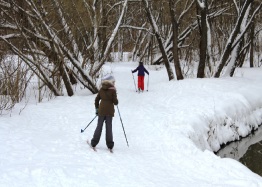 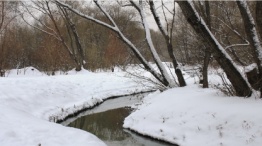 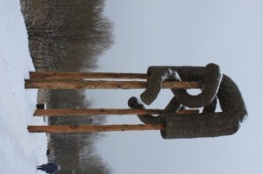 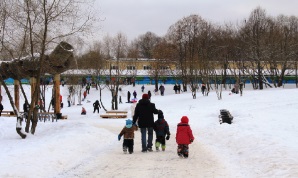 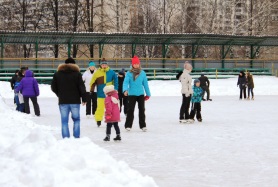 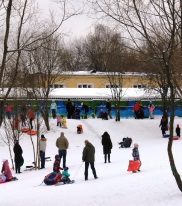 «Бессмертный полк» цель: сохранить память о фронтовиках, воспитание уважения к старшему поколению
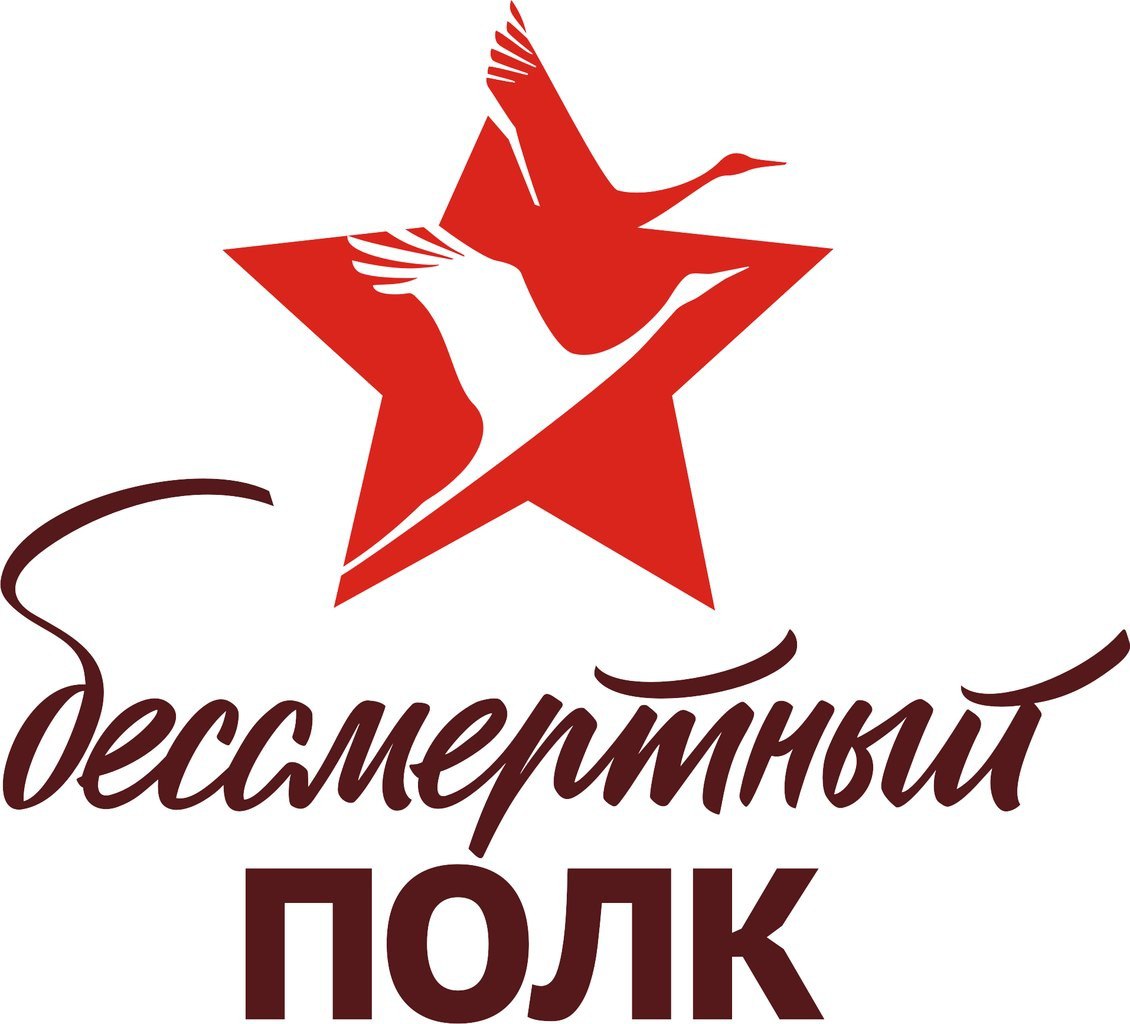 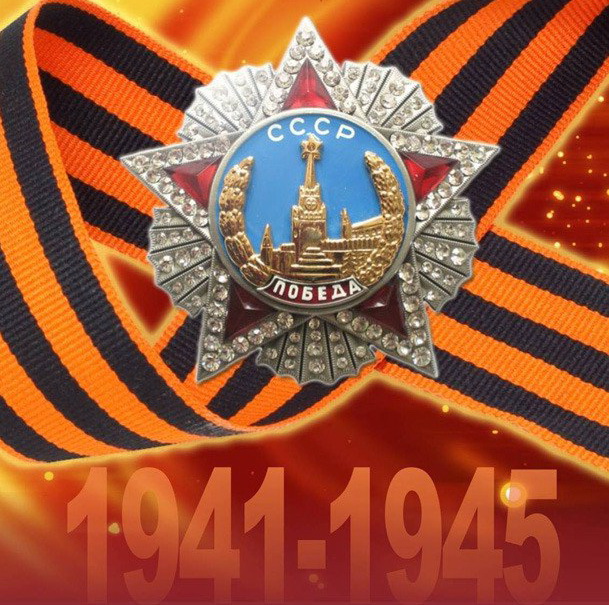 «Бессмертный полк»
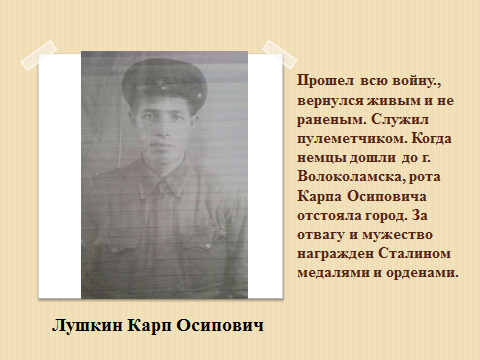 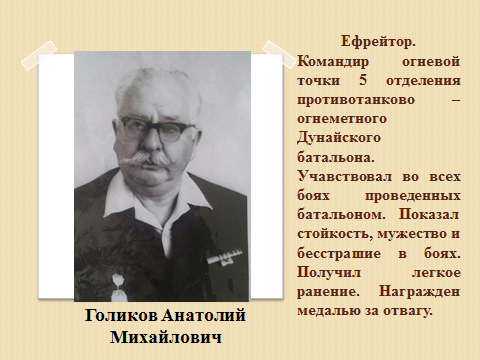 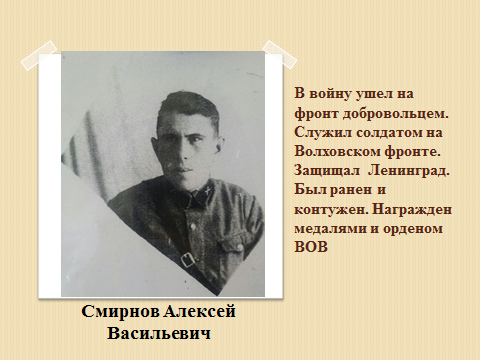 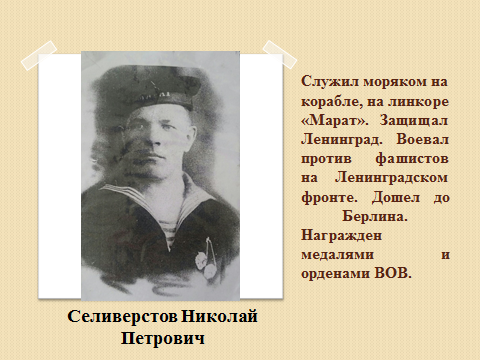 «Бессмертный полк»
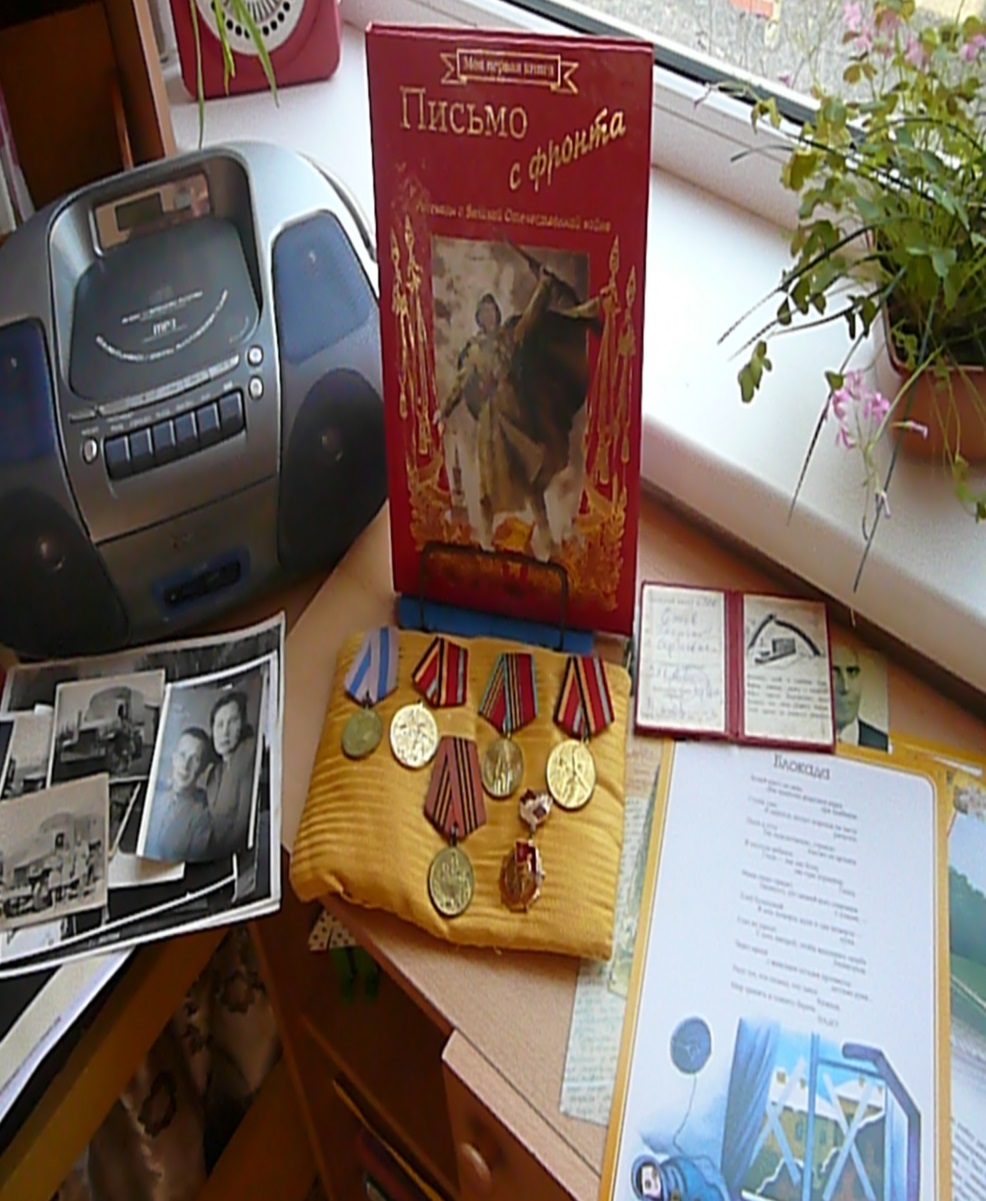 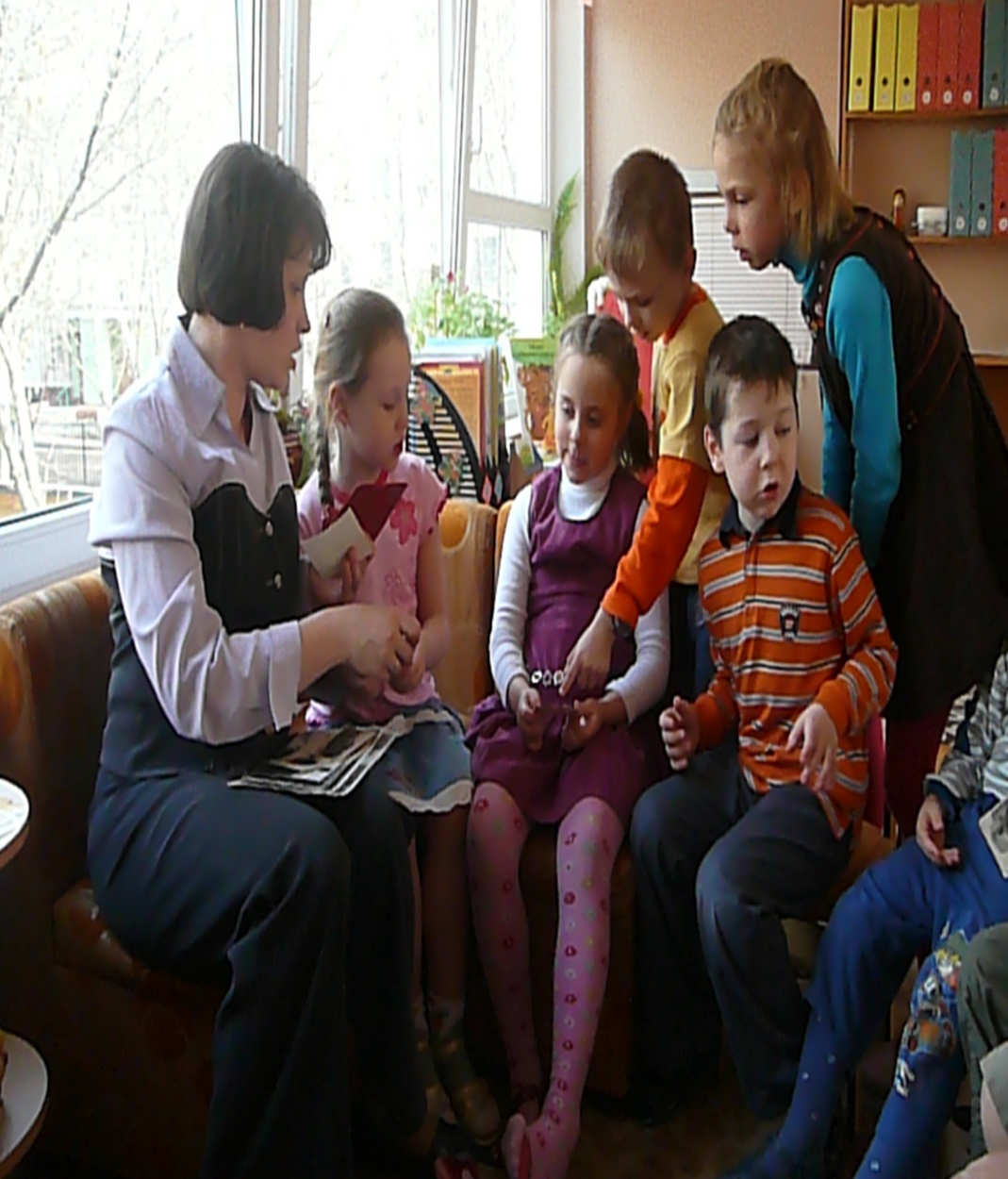 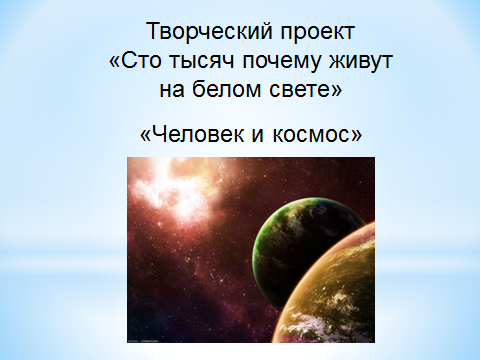 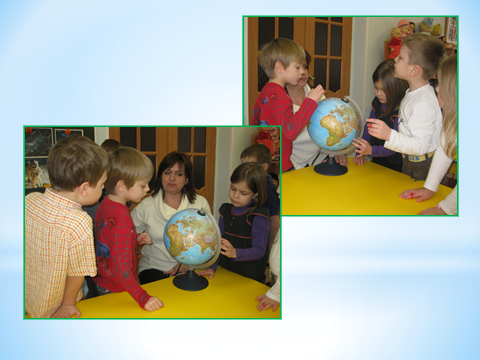 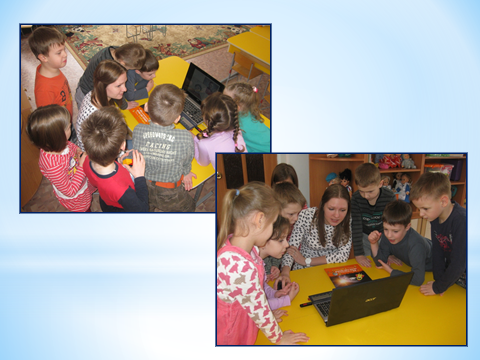 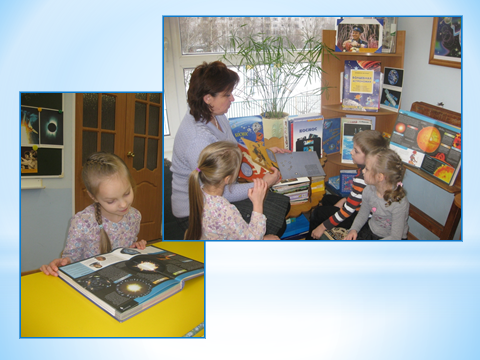 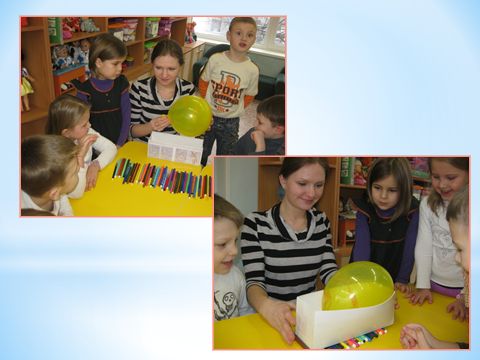 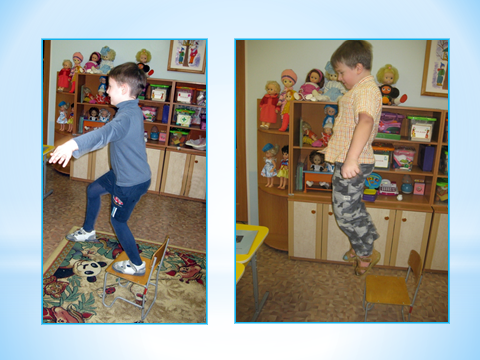 «Человек и космос»
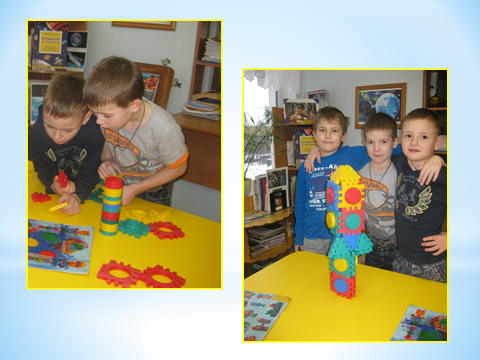 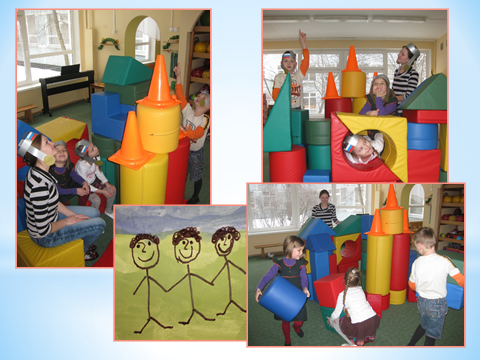 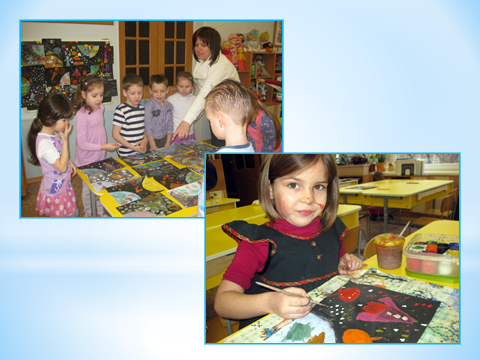 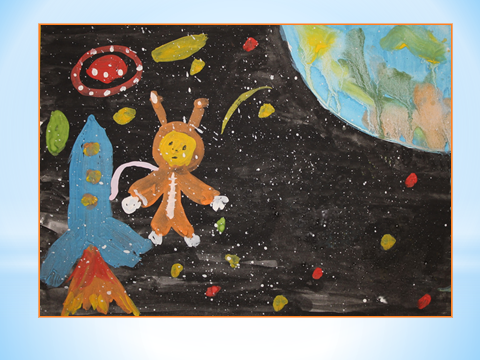 «Человек и космос»
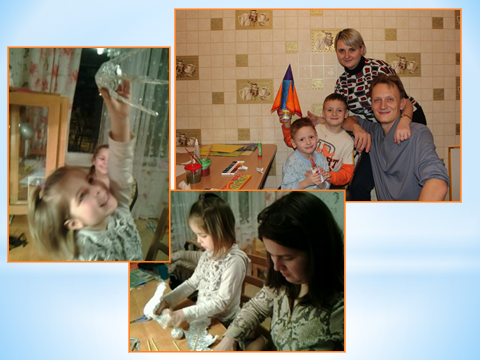 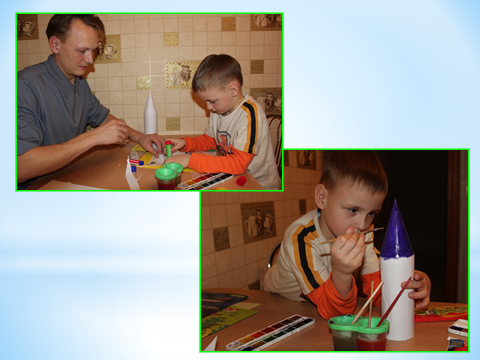 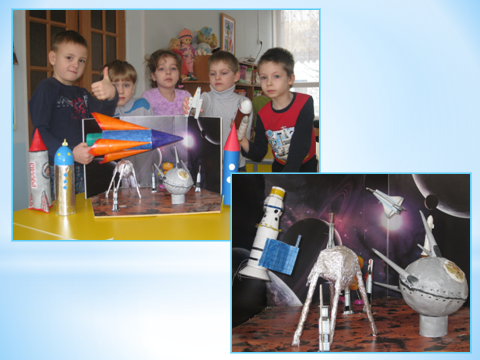 ВМЕСТЕ   С   МАМОЙ
цель:    обеспечение эмоционального благополучия
Результаты проектной деятельности во взаимодействии с семьей:
родители – активные участники педагогического процесса  и жизни ребенка

доброжелательные, доверительные отношения между  педагогом и семьями

положительный эмоциональный настрой ребенка,  способствующий эмоциональному благополучию,  доверительное и активное отношение к миру, желание  общаться и делиться полученными знаниями в коллективе

формирование высокой самооценки, самоконтроля,  ориентации на жизненный успех.
Спасибо за внимание